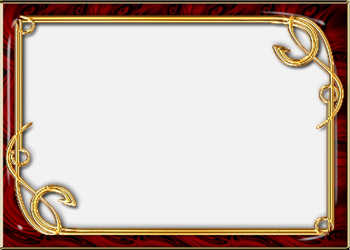 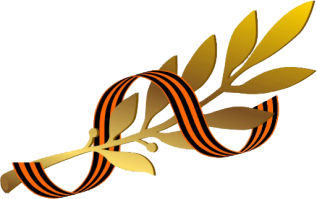 История одной песни
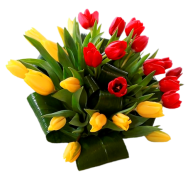 Антонова И.А.
учитель начальных классов ГБОУ СОШ № 518
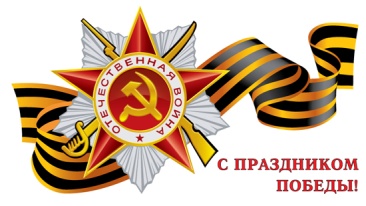 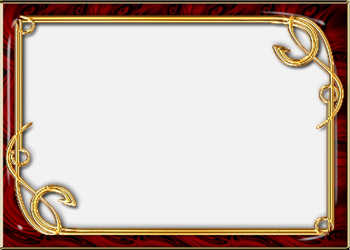 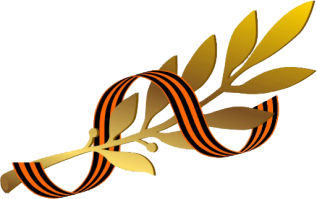 М.Ножкин
«Последний бой»
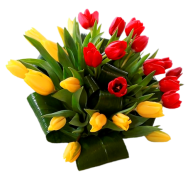 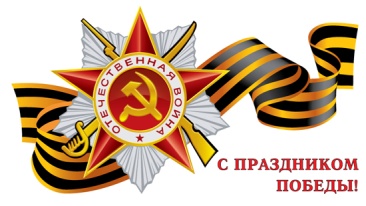 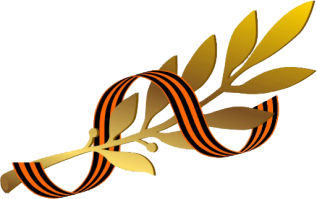 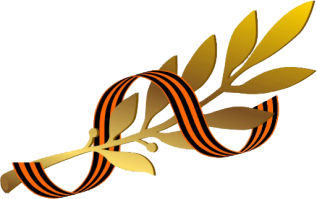 Эта песня была написана Михаилом Ножкиным во время съемок фильма «Освобождение», где Ножкин исполнил роль командира штурмовой роты. 
Такое впечатление, что автор подслушал песню «Последний бой» на дорогах войны, а ведь написана она была через много лет после Победы в 1968 году… 
 Песня Михаила Ножкина «Последний бой» сразу получила необыкновенное признание, популярность в народе.
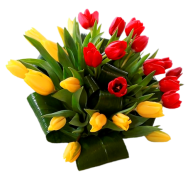 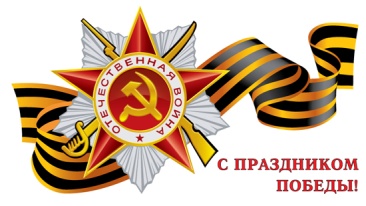 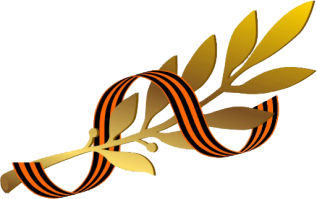 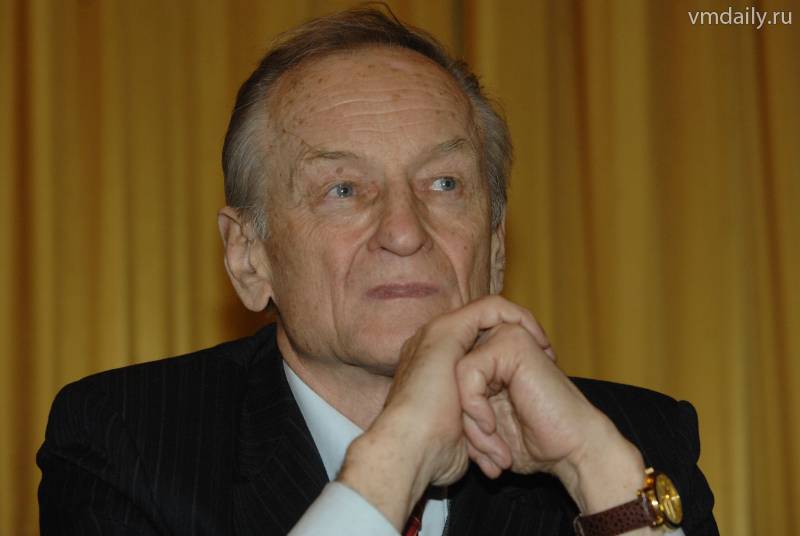 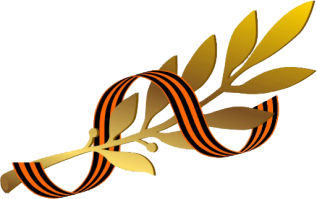 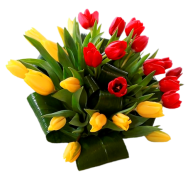 Михаил Ножкин родился 19 января 1937 года в Москве в семье Ивана Петровича и Клавдии Гавриловны Ножкиных.
Окончил строительный техникум Моссовета. В 1961 году окончил Театральную студию эстрадных искусств Московского театра эстрады, в том же году был принят в труппу.
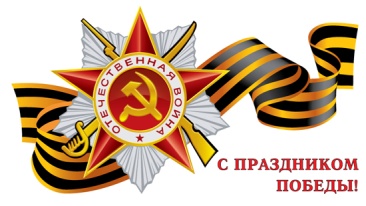 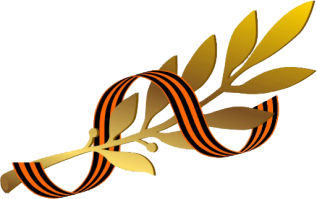 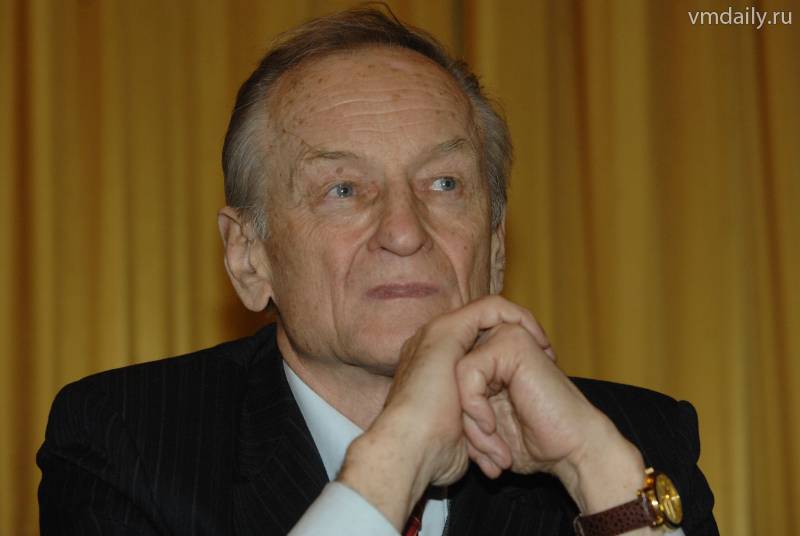 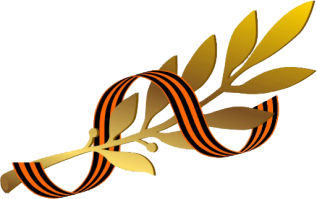 В кино начал сниматься с 1968 года. 
С 1973 года член Союза кинематографистов СССР.
Автор текстов песен к нескольким кинофильмам.  Песни на его слова, такие как «Последний бой», получили широкую популярность.
С 1995 года — член Союза писателей России.
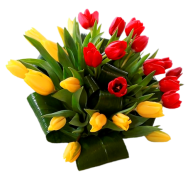 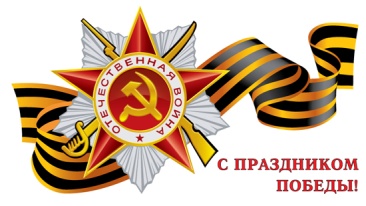 http://ru.viptalisman.com/flash/templates/graduate_album/album2/852_small.jpg
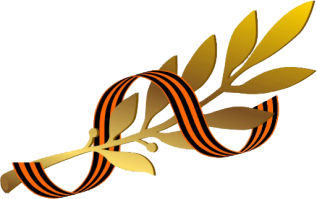 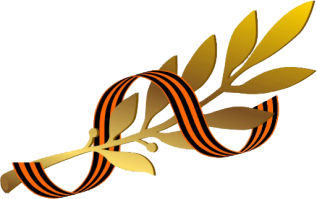 «Освобожде́ние» — киноэпопея из пяти фильмов о Великой Отечественной войне, снятая совместно несколькими странами в 1968—1972 годах, режиссёра Юрия Озерова по сценарию Юрия Бондарева и Оскара Курганова. Съёмки фильма проходили в период с 1967 по 1971 год.
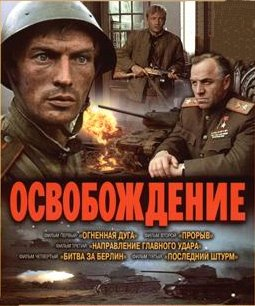 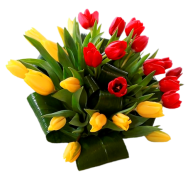 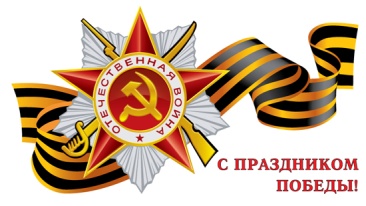 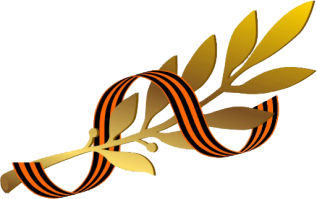 http://ru.viptalisman.com/flash/templates/graduate_album/album2/852_small.jpg
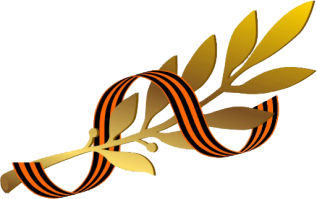 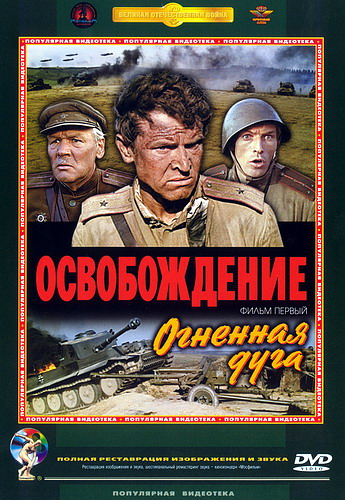 Фильм первый — «Огненная дуга», 1969 год
Картина рассказывает о Курской битве июля 1943 года.
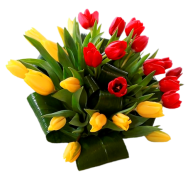 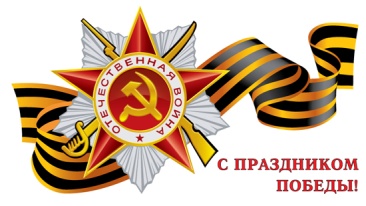 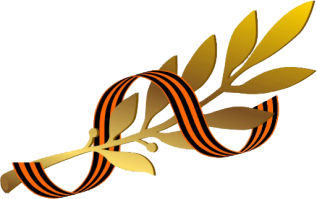 http://ru.viptalisman.com/flash/templates/graduate_album/album2/852_small.jpg
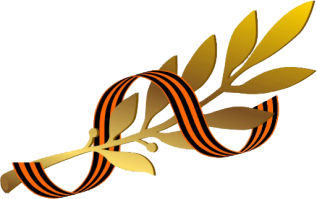 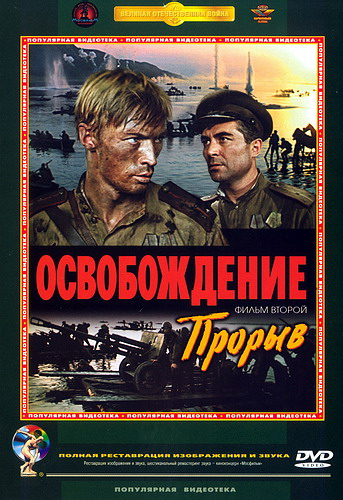 Фильм второй — «Прорыв», 1969 год
Идёт освобождение Орла и Белгорода, а также оставление немцами Харькова.
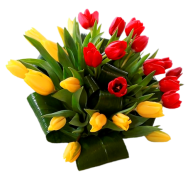 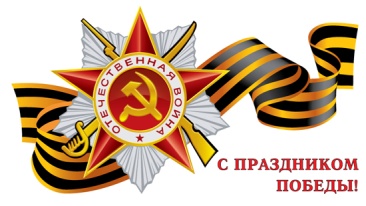 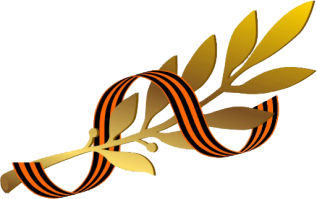 http://ru.viptalisman.com/flash/templates/graduate_album/album2/852_small.jpg
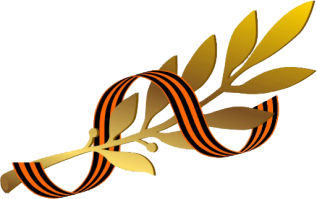 Фильм третий — «Направление главного удара», 1969 год
Рассказ о решающих и драматических событиях 1944 года, о Белорусской наступательной операции «Багратион» и полном освобождении территории СССР.
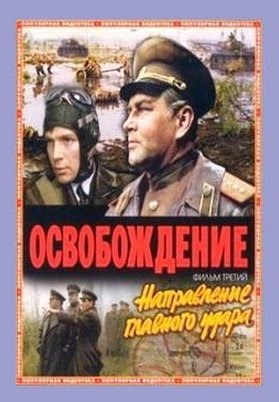 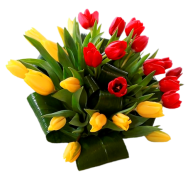 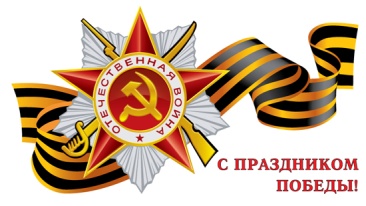 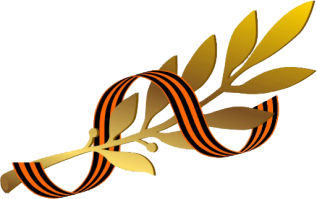 http://ru.viptalisman.com/flash/templates/graduate_album/album2/852_small.jpg
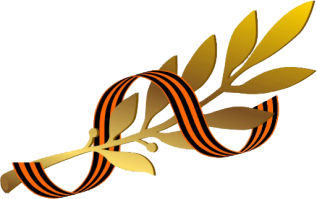 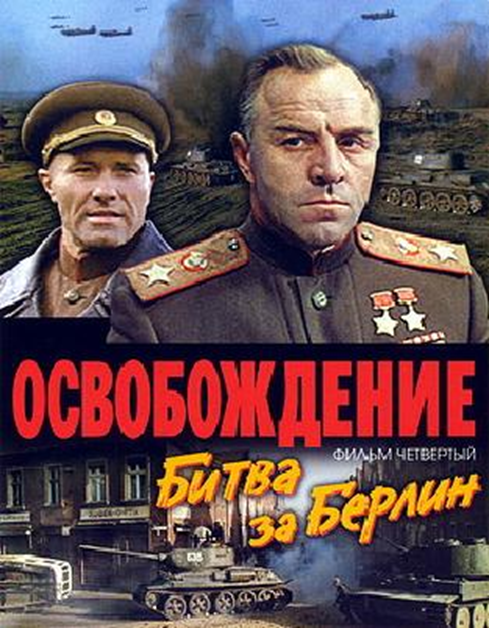 Фильм четвёртый — «Битва за Берлин», 1971 год
Главное сражение на подступах к Берлину — штурм Зееловских высот. Ялтинская конференция.
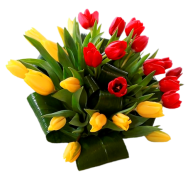 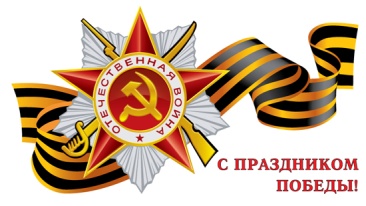 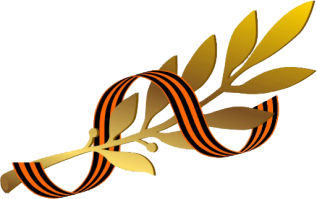 http://ru.viptalisman.com/flash/templates/graduate_album/album2/852_small.jpg
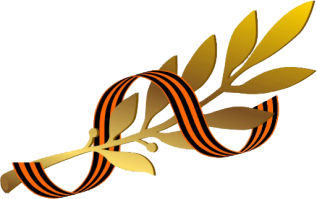 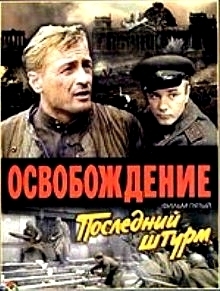 Фильм пятый  - «Последний штурм», 1971 год
Заключительный фильм киноэпопеи, рассказывающий о последних днях войны.
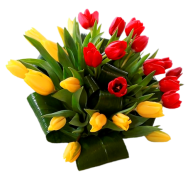 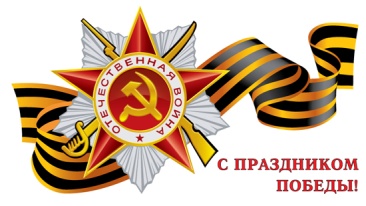 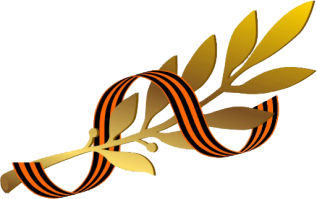 Когда большая часть киноэпопеи «Освобождение» была снята, режиссер картины Юрий Озеров неожиданно обратился к артисту, исполнявшему роль командира штурмовой роты: «Мы скоро будем снимать эпизод взятия Берлина. В этом месте нужна песня. Напишите ее» 
Артист, к которому обратился режиссер, был Михаил Ножкин, автор многих известных песен. Он сразу же взялся за работу и написал сразу два варианта. Но ни один из них автору не нравился: не хватало в этих песнях задушевности и теплоты.
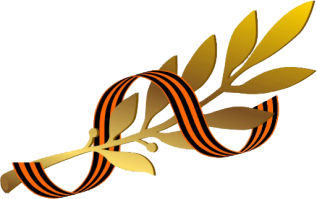 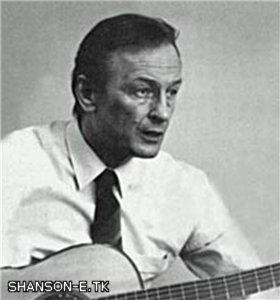 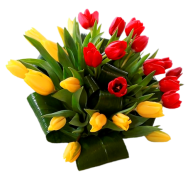 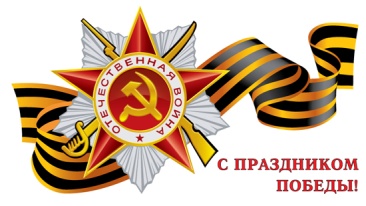 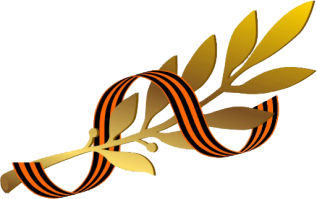 Михаил Ножкин вспомнил свое военное детство. Его отец был на фронте, сражался под Ржевом, был ранен, взят в плен. Он прошёл через два концлагеря – Дахау и Бухенвальд, чудом остался жив. Мать целый день на работе, а мальчик все время проводил с ранеными в госпитале, который находился рядом с домом Ножкиных. Бойцы делились с Мишей сахаром и хлебом, рассказывали о фронтовой жизни, о родных, о том, какой счастливой будет жизнь после победы.
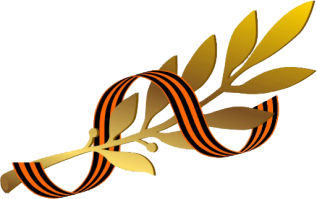 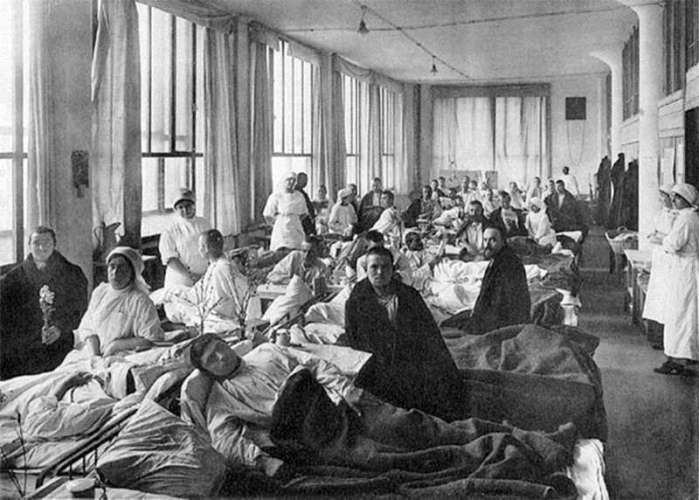 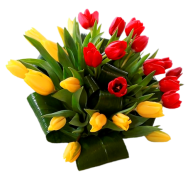 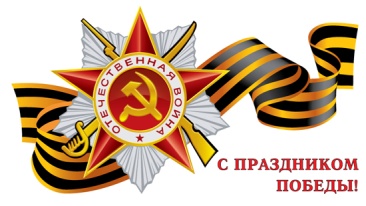 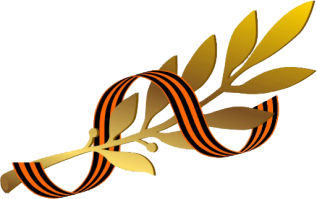 Из воспоминаний:
«В годы войны ребёнком я жил во дворе Яузского госпиталя. Моя мать – старшая операционная сестра, сутки напролёт проводила в госпитале. И я там же. Я видел войну в лицо, потому что с передовой привозили раненых, перебитых переломанных. Помню фронтовиков замотанных в шины, струбцины, всякие палки, костыли. Сплошная боль. Но не было ни одного злого человека. Фронтовики всегда с улыбкой, с шуткой. Они много говорили. И я слушал их рассказы, истории. Тут я начал выступать».
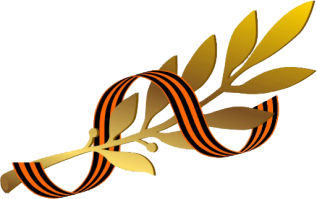 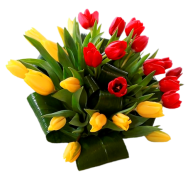 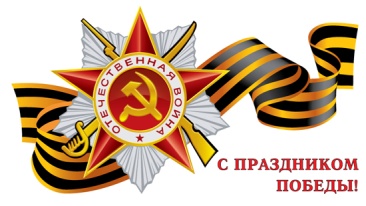 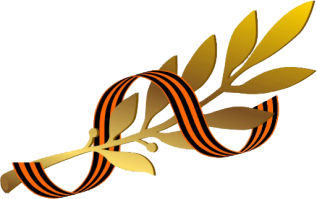 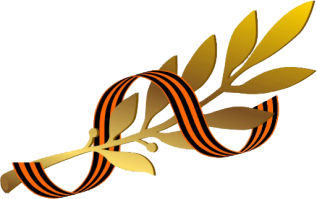 «Меня ставили на табуретку, — рассказывает Михаил Иванович, — я читал стихи, пел народные песни, частушки, плясал. Помню, как чья-то рука вдруг протягивала мне кусочек сахара или хлеба. И помню прекрасно эту огромную востребованность песни. И двор наш пел, и семья пела, и страна пела. И люди говорили о чем угодно, только не о войне, хорошие, светлые люди. Как-то так получилось, просто вспомнил вот этих ребят в госпитале, и написал: 
 
Мы так давно, мы так давно не отдыхали, 
Нам было просто не до отдыха с тобой, 
Мы пол-Европы по-пластунски пропахали, 
И завтра, завтра, наконец, последний бой. 
Еще немного, еще чуть-чуть, 
Последний бой, он трудный самый. 
А я в Россию, домой хочу, 
Я так давно не видел маму...» .
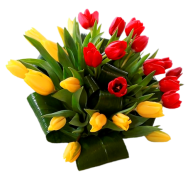 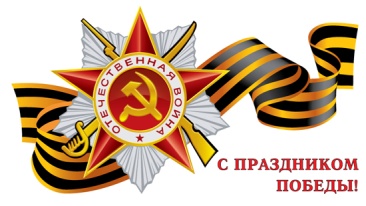 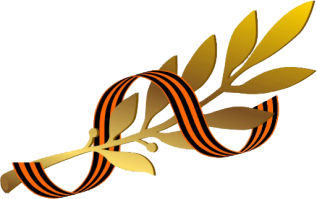 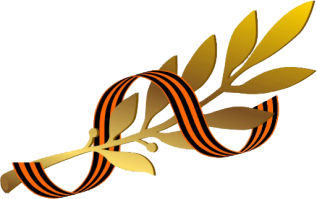 Эти воспоминания помогли Михаилу Ножкину в работе над третьим вариантом песни. Прозвучав с экрана в исполнении автора, песня «Последний бой» обрела самостоятельную жизнь и стала одной из любимых песен нашего народа.
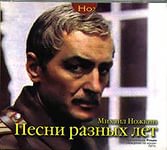 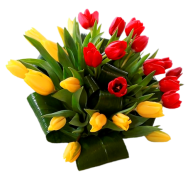 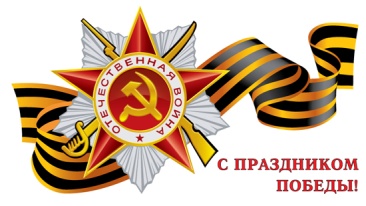 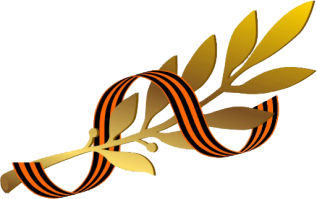 http://ru.viptalisman.com/flash/templates/graduate_album/album2/852_small.jpg
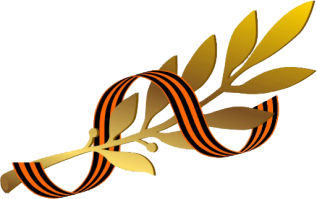 «Последний бой»
Это стихотворение  написал уроженец Сватовщины 
Мохонько Борис Борисович.
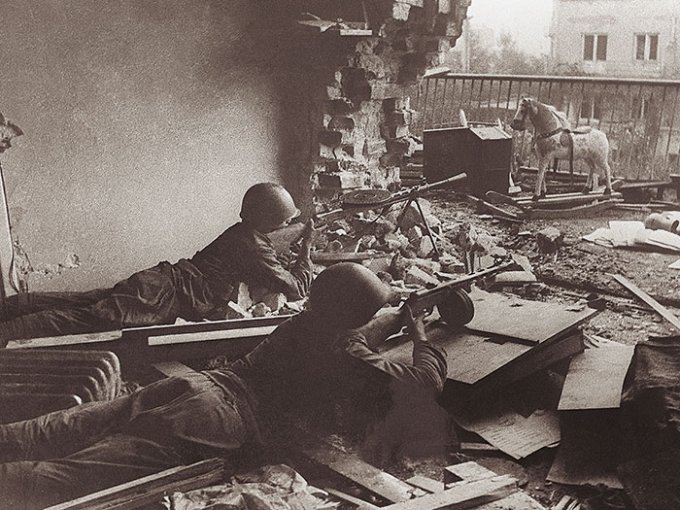 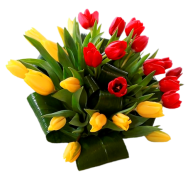 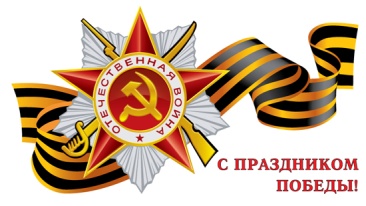 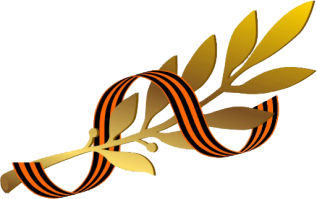 http://ru.viptalisman.com/flash/templates/graduate_album/album2/852_small.jpg
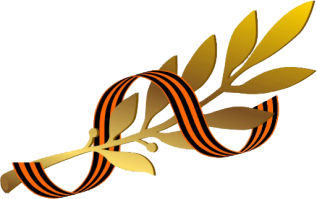 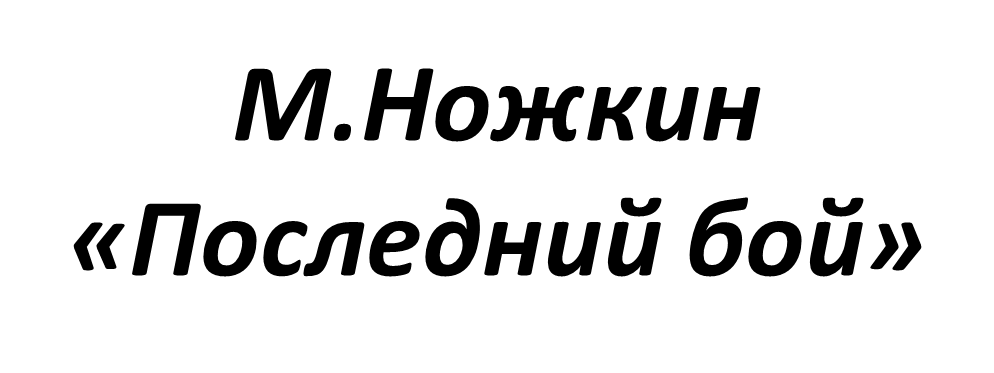 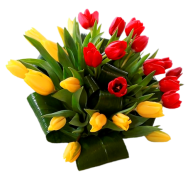 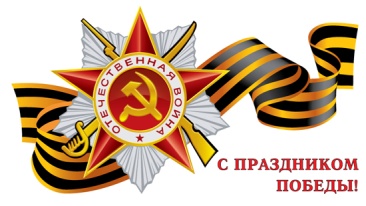 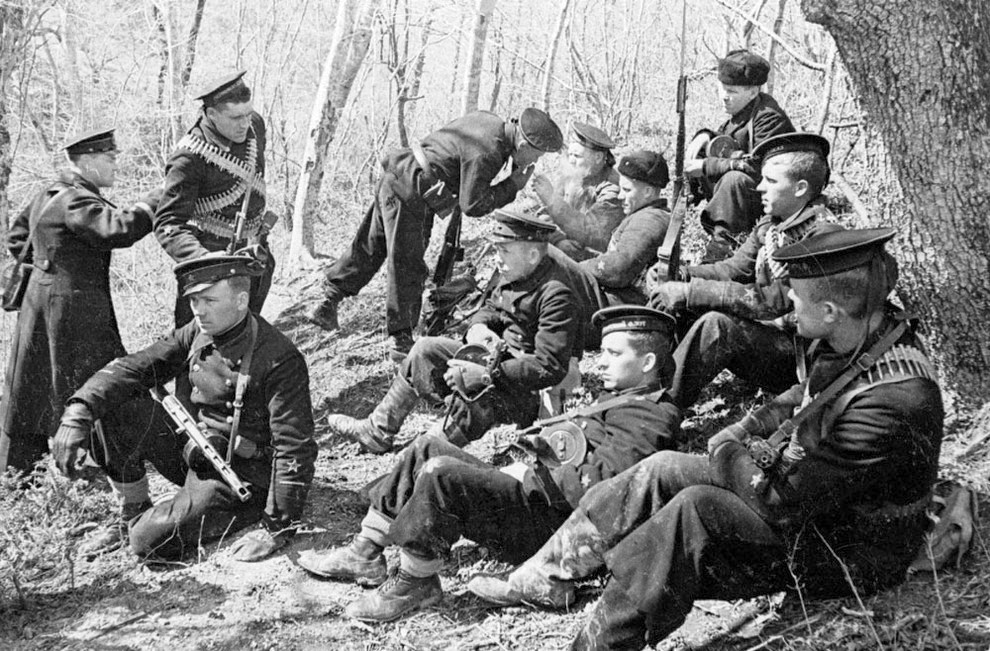